Стереотипы, которые имеют немцы о других народах
Die Japaner sind sehr höflichЯпонцы очень вежливые
Die Chinesen sind undurchschaubarКитайцы непроницаемые
Die Franzosen sind arrogantФранцузы высокомерные
Die Zigeuner haben Musik im BlutУ цыган музыка  в крови
Die Spanier sind impulsivИспанцы импульсивные
Die Amerikaner lieben nur DollarАмериканцы любят только доллар
Die Italiener sind faulИтальянцы ленивые
Die Schweizer sind gründlichШвейцарцы основательные, солидные
Мнения немецких школьников о немцах
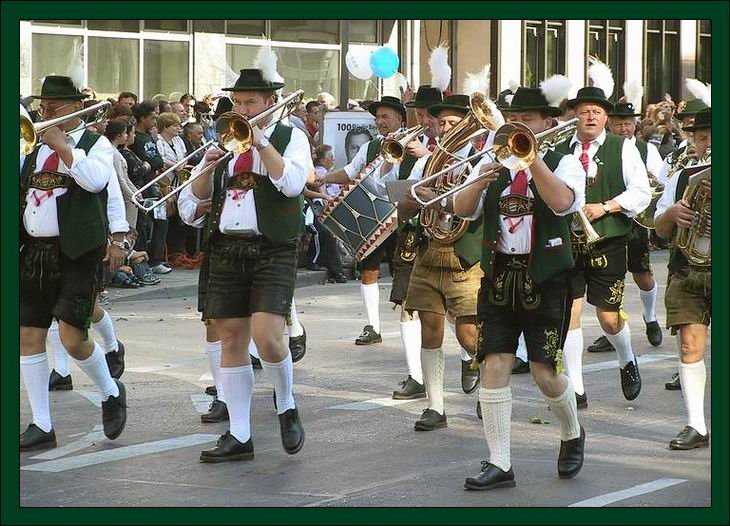 Typisch deutsch:
ordentlich-  аккуратные
pünktlich -   пунктуальные
arrogant –     высокомерные
diszipliniert -   дисциплинированные
Humorlos - без чувства юмора
Typisch deutsch
sparsam –       экономные
Biertrinker –  любители пива
arbeitsam –    работящие
Kalt  -            холодные
Typisch russisch:
faul –               ленивые
unzuverlässig –ненадёжные
gastfreundlich –гостеприимные
trinken gern – много пьют
unordentlich -неаккуратные
Typisch russisch:
verschwenderisch-              расточительные
schlechtes Umweltbewusstsein –
Плохое отношение к окружающей среде
ehrlich –   честные
offen  -    открытые
Что мы можем сделать, чтобы исправить негативные стереотипы?
Больше получать информации
Лучше знакомиться друг с другом
Налаживать персональные контакты
Воспитывать понимание, что люди все разные
Уважать культурные особенности
Ещё???